SCOBA 3.1
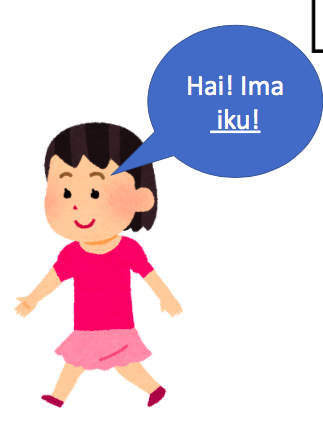 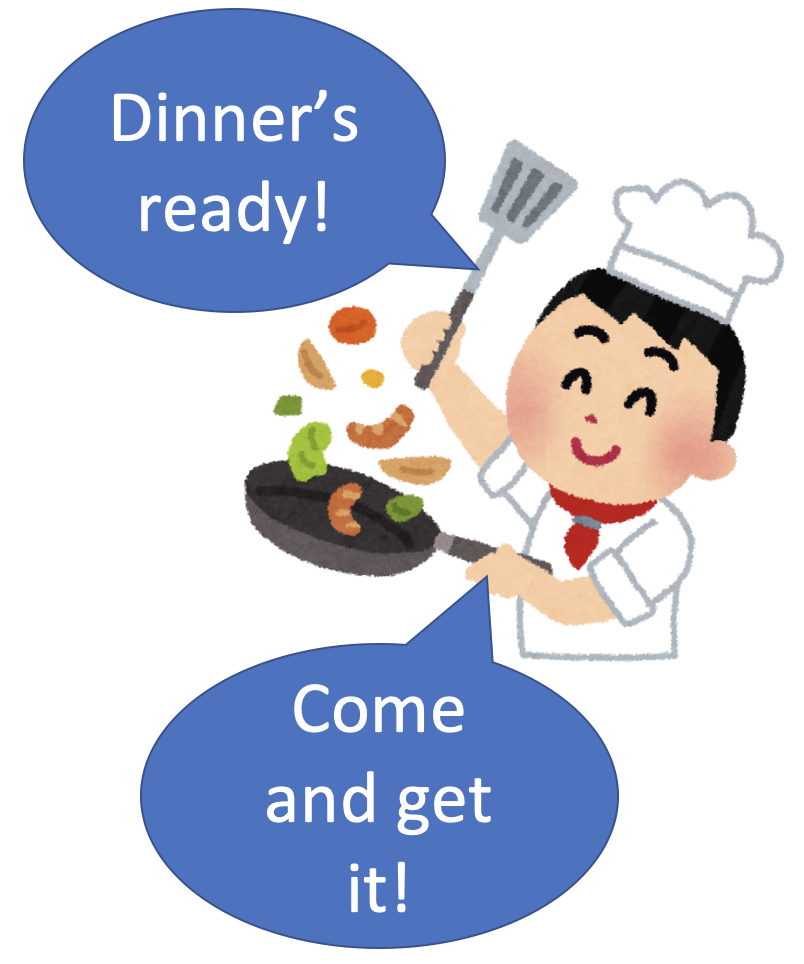 A:gohan-ga dekita yoB: hai, ima iku!
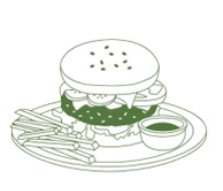 Iku: speaker moves away from speaker’s current location
SCOBA 3.2
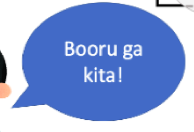 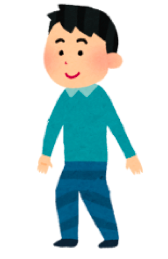 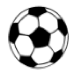 kuru: item moves toward the speaker
SCOBA 4
on your birthdayYour friend: omedetoo!You             : ohana, kureru no?  arigatoo!
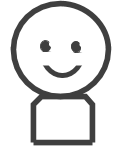 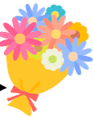 Kureru: direction of giving: toward me and mine (in-group)
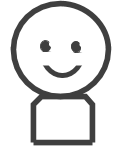 SCOBA 4 continues
on your friend’s birthdayYou             : omedetoo , ichigo-choko ageru. Your friend: arigatoo!
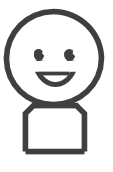 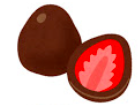 Ageru: direction of giving: away from me and mine  (in-group)
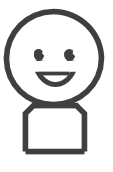